College  of PharmacyMustaqbal university 3rd stage
Pharmacology
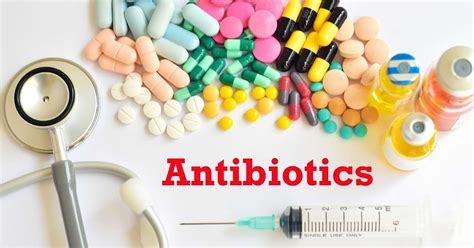 Principles of Antimicrobial Therapy
Dr. Abdulla Al-Khakani
Principles of Antimicrobial Therapy
Antimicrobial therapy takes advantage of the biochemical differences that exist between microorganisms and human beings. 
Antimicrobial drugs are effective in the treatment of infections because of their selective toxicity; that is, they have the ability to injure or kill an invading microorganism without harming the cells of the host. In most instances, the selective toxicity is relative rather than absolute, requiring that the concentration of the drug be carefully controlled to attack the microorganism, while still being tolerated by the host. 
 SELECTION OF ANTIMICROBIAL AGENTS Selection of the most appropriate antimicrobial agent requires knowing 
1) the organism’s identity 2) the organism’s susceptibility to a particular agent 3) the site of the infection  4) patient factors 5) the safety of the agent and 6) the cost of therapy. However, some patients require empiric therapy (immediate administration of drug(s) prior to bacterial identification and susceptibility testing),
Principles of Antimicrobial Therapy
Identification of the infecting organism A rapid assessment of the nature of the pathogen can sometimes be made on the basis of the Gram stain, which is particularly useful in identifying the presence and morphologic features of microorganisms in body fluids that are normally sterile (blood, serum, cerebrospinal fluid [CSF], pleural fluid, synovial fluid, peritoneal fluid, and urine).
B. Empiric therapy prior to identification of the organism Ideally, the antimicrobial              agent used to treat an infection is selected after the organism has been identified and its drug susceptibility established. 
 1- Timing: Acutely ill patients with infections of unknown origin for example, a        neutropenic patient (a reduction in neutrophils) or a patient with meningitis (acute inflammation of the membranes covering the brain and spinal cord) require immediate treatment. If possible, therapy should be initiated after specimens for laboratory analysis have been obtained but before the results of the culture and sensitivity are available.
Principles of Antimicrobial Therapy
2. Selecting a drug: Broad-spectrum therapy may be indicated initially when the organism is unknown or polymicrobial infections are likely. For example, gram-positive cocci in the spinal fluid of a newborn infant is most likely to be Streptococcus agalactiae which is sensitive to penicillin G. By contrast, gram-positive cocci in the spinal fluid of a 40-year-old patient are most likely to be S. pneumoniae. This organism is frequently resistant to penicillin G and often requires treatment with a high-dose third generation cephalosporin (such as ceftriaxone) or vancomycin.
 C. Determining antimicrobial susceptibility of infective organisms: Some pathogens, such as Streptococcus pyogenes and Neisseria meningitidis, usually have predictable susceptibility patterns tocontrast, most gram-negative bacilli, enterococci, and staphylococcal species often show unpredictable susceptibility patterns and require susceptibility testing to determine appropriate antimicrobial therapy. The minimum inhibitory and bactericidal concentrations of a drug can be experimentally determined.  certain antibiotics.
Bacteriostatic versus bactericidal drugs
1. Antimicrobial drugs are classified as either bacteriostatic or bactericidal. 
-Bacteriostatic drugs arrest the growth and replication of bacteria at serum (or urine) levels 
-Bactericidal drugs kill bacteria at drug serum levels achievable in the patient. Because of their more aggressive antimicrobial action, bactericidal agents are often the drugs of choice in seriously ill and immunocompromised patients.
2. Minimum inhibitory concentration: The minimum inhibitory concentration (MIC) is the lowest antimicrobial concentration that prevents visible growth of an organism after 24 hours of incubation. 
3. Minimum bactericidal concentration: The minimum bactericidal concentration (MBC) is the lowest concentration of antimicrobial agent that results in a 99.9% decline in colony count after overnight broth dilution incubations. 
D. Effect of the site of infection on therapy: The blood–brain barrier BBB: This barrier is formed by the single layer of endothelial cells fused by tight junctions that impede entry from the blood to the brain of virtually all molecules, except those that are small and lipophilic. The penetration and concentration of an antibacterial agent in the CSF are particularly influenced by the following: 
1. Lipid solubility of the drug: Lipid soluble drugs, such as chloramphenicol and metronidazole, have significant penetration into the CNS, whereas β-lactam antibiotics, such as penicillin, are ionized at physiologic pH and have low solubility in lipids. In infections such as meningitis, the barrier does not function as effectively, and local permeability is increased. Some β-lactam antibiotics can enter the CSF in therapeutic amounts when the meninges are inflamed.
2. Molecular weight of the drug: A compounds with a high molecular weight (for example, vancomycin) penetrate poorly, even in the presence of meningeal inflammation. 
3. Protein binding of the drug: A high degree of protein binding of a drug restricts its entry into the CSF.
E. Patient factors the condition of the patient. For example, the status of the patient’s immune system, kidneys, liver, circulation, and age must be considered. In women, pregnancy or breastfeeding also affects selection of the antimicrobial agent. 
Immune system: Alcoholism, diabetes, HIV infection, malnutrition, autoimmune diseases, pregnancy, or advanced age can affect a patient’s immunocompetence High doses of bactericidal agents or longer courses of treatment may be required 
2. Renal dysfunction: Poor kidney function may cause accumulation of certain antibiotics. (for eg, vancomycin, aminoglycosides)
3. Hepatic dysfunction: Antibiotics that are concentrated or eliminated by the liver (for example, erythromycin and doxycycline) must be used with caution when treating patients with liver dysfunction.
4. Poor perfusion: Decreased circulation to an anatomic area, such as the lower limbs of a diabetic patient, reduces the amount of antibiotic that reaches that area, making these infections difficult to treat. 
5. Age: Renal or hepatic elimination processes are often poorly developed in newborns, making neonates particularly vulnerable to the toxic effects of chloramphenicol and sulfonamides. Young children should not be treated with tetracyclines or quinolones, which affect bone growth and joints, respectively. Elderly patients may have decreased renal or liver function, which may alter the pharmacokinetics of certain antibiotics.
 6. Pregnancy and lactation: Many antibiotics cross the placental barrier or enter the nursing infant via the breast milk. Although the concentration of an antibiotic in breast milk is usually low, the total dose to the infant may be sufficient to produce detrimental effects.
F. Safety of the agent Antibiotics such as the penicillins are among the least toxic of all drugs because they interfere with a site or function unique to the growth of microorganisms. Other antimicrobial agents (for example, chloramphenicol) have less specificity and are reserved for life-threatening infections because of the potential for serious toxicity to the patient.
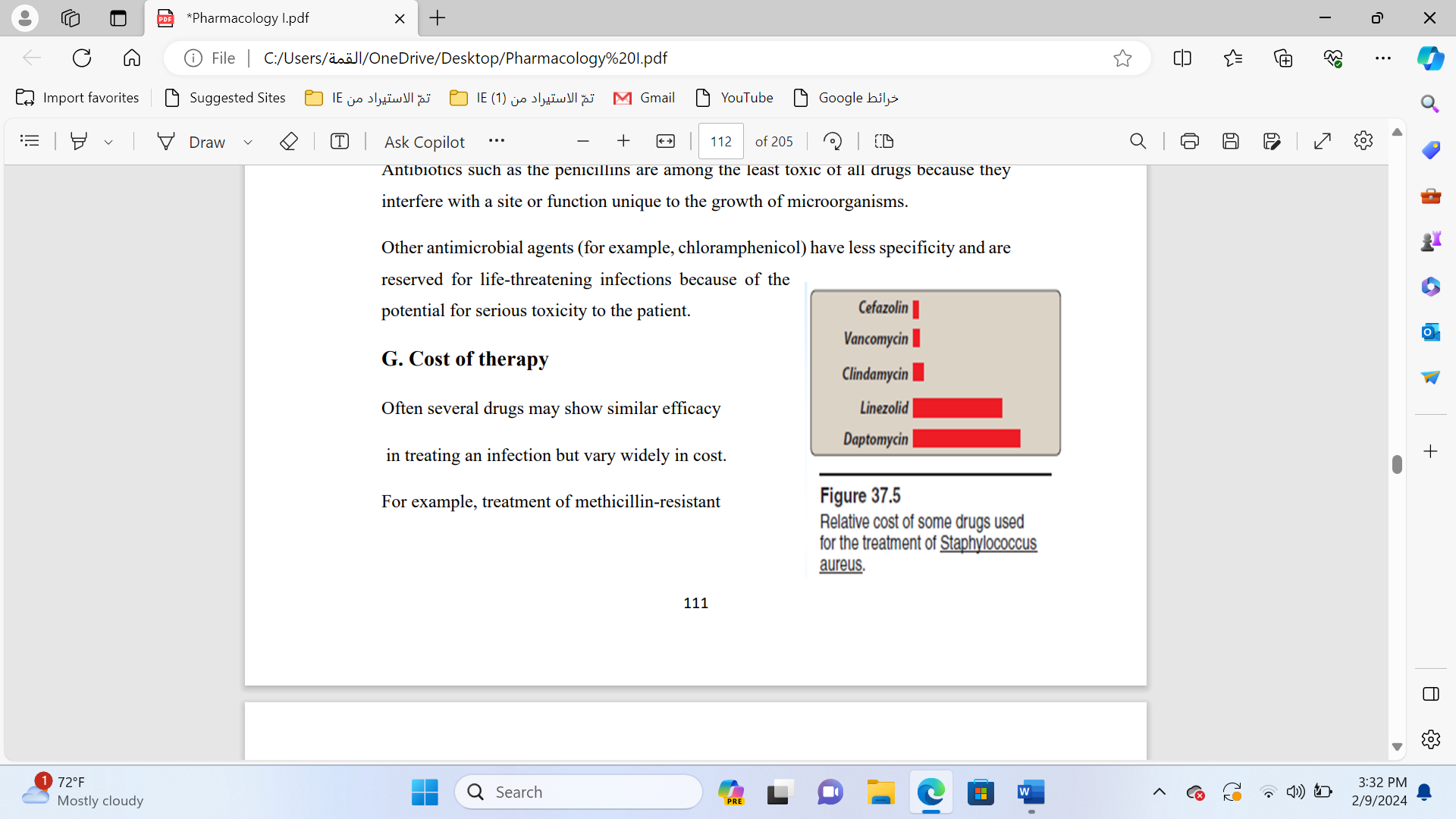 G. Cost of therapy Often several drugs may show similar efficacy in treating an infection but vary widely in cost. For example, treatment of methicillin resistant Staphylococcus aureus (MRSA) generally includes one of the following: vancomycin, clindamycin, daptomycin, or linezolid.
ROUTE OF ADMINISTRATION The oral route of administration is appropriate for mild infections that can be treated on an outpatient basis. 
In hospitalized patients requiring intravenous therapy initially, the switch to oral agents should occur as soon as possible. However, some antibiotics, such as vancomycin, the aminoglycosides, and amphotericin B are so poorly absorbed from the gastrointestinal (GI) tract that adequate serum levels cannot be obtained by oral administration. Parenteral administration is used for drugs that are poorly absorbed from the GI tract and for treatment of patients with serious infections.
DETERMINANTS OF RATIONAL DOSING
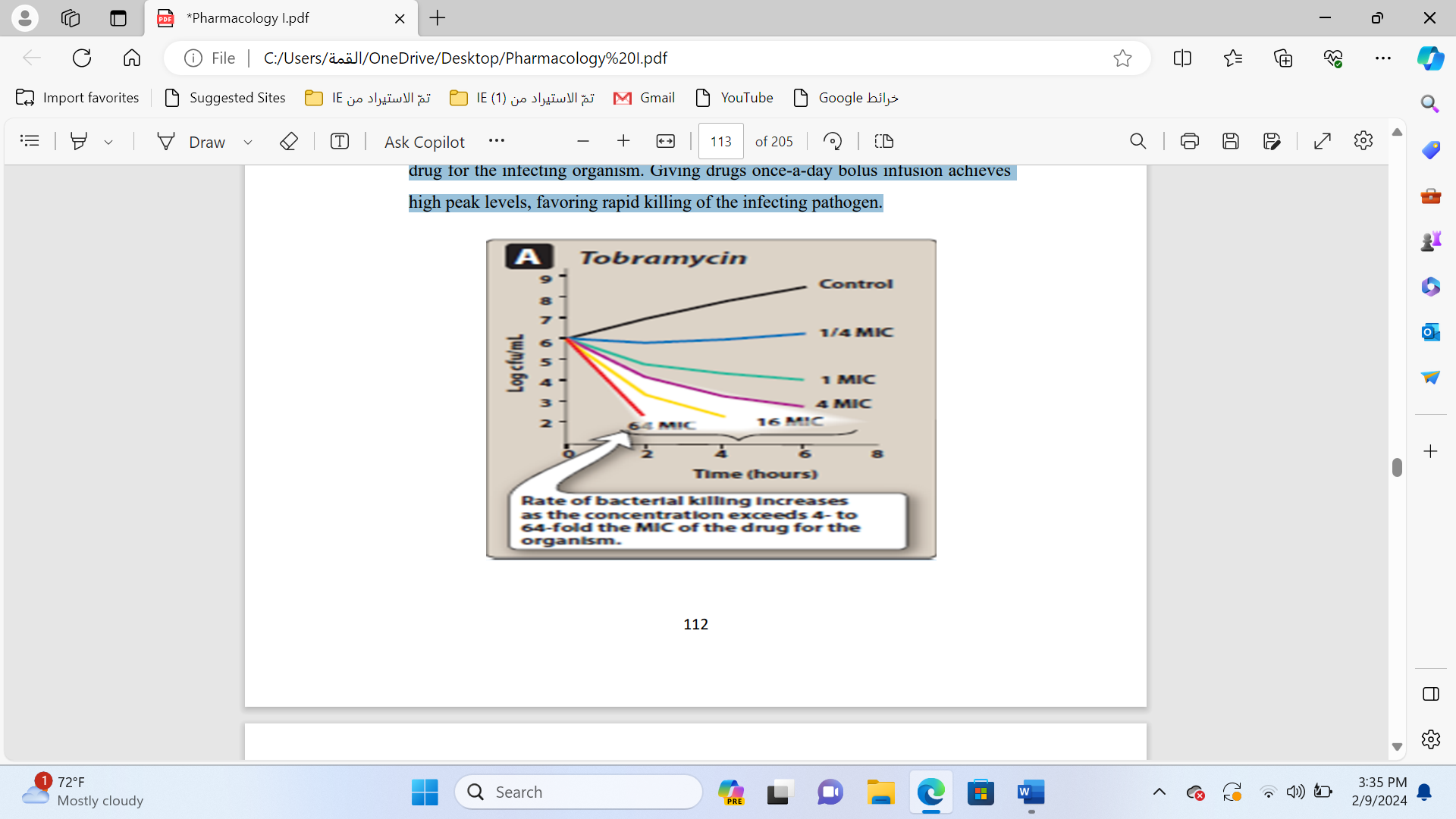 A. Concentration-dependent killing Certain antimicrobial agents, including aminoglycosides and daptomycin, show a significant increase in the rate of bacterial killing as the concentration of antibiotic increases from 4- to 64-fold the MIC of the drug for the infecting organism. Giving drugs once-a-day bolus infusion achieves high peak levels, favoring rapid killing of the infecting pathogen.
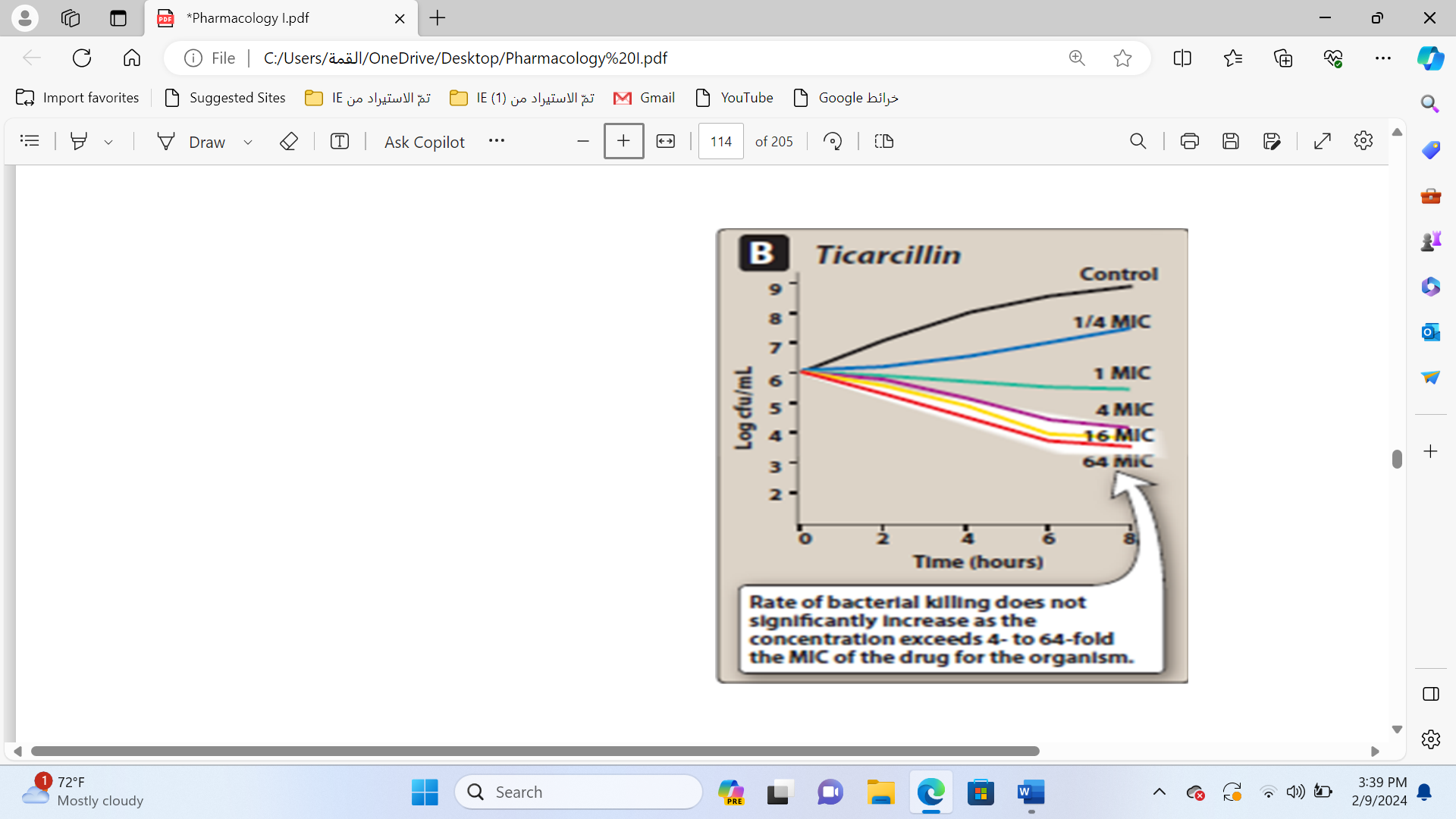 B. Time-dependent (concentration-independent) killing In contrast, β-lactams, glycopeptides, macrolides, clindamycin, and linezolid do not exhibit concentration-dependent killing. The clinical efficacy of these antimicrobials is best predicted by the percentage of time that blood concentrations of a drug remain above the MIC. This effect is sometimes called concentration-independent or time-dependent killing.
DETERMINANTS OF RATIONAL DOSING
C. Post antibiotic effect: PAE The PAE is a persistent suppression of microbial growth that occurs after levels of antibiotic have fallen below the MIC. Antimicrobial drugs exhibiting a long PAE (for example, aminoglycosides and fluoroquinolones) often require only one dose per day, particularly against gram negative bacteria.
CHEMOTHERAPEUTIC SPECTRA
The clinically important bacteria have been organized into eight groups based on Gram stain, morphology, and biochemical or other characteristics. They are represented as a color-coded list (Figure 37.7A). 
A- Narrow-spectrum antibiotics Agents acting only on a single or a limited group of microorganisms are said to have a narrow spectrum. For example, isoniazid is active only against Mycobacterium tuberculosis.
B-  Extended-spectrum antibiotics Extended spectrum is the term applied to antibiotics that are modified to be effective against gram-positive organisms and also against a significant number of gram-negative bacteria. For example, ampicillin
C- Broad-spectrum antibiotics Drugs such as tetracycline, fluoroquinolones and carbapenems affect a wide variety of microbial species and are referred to as broad-spectrum antibiotics
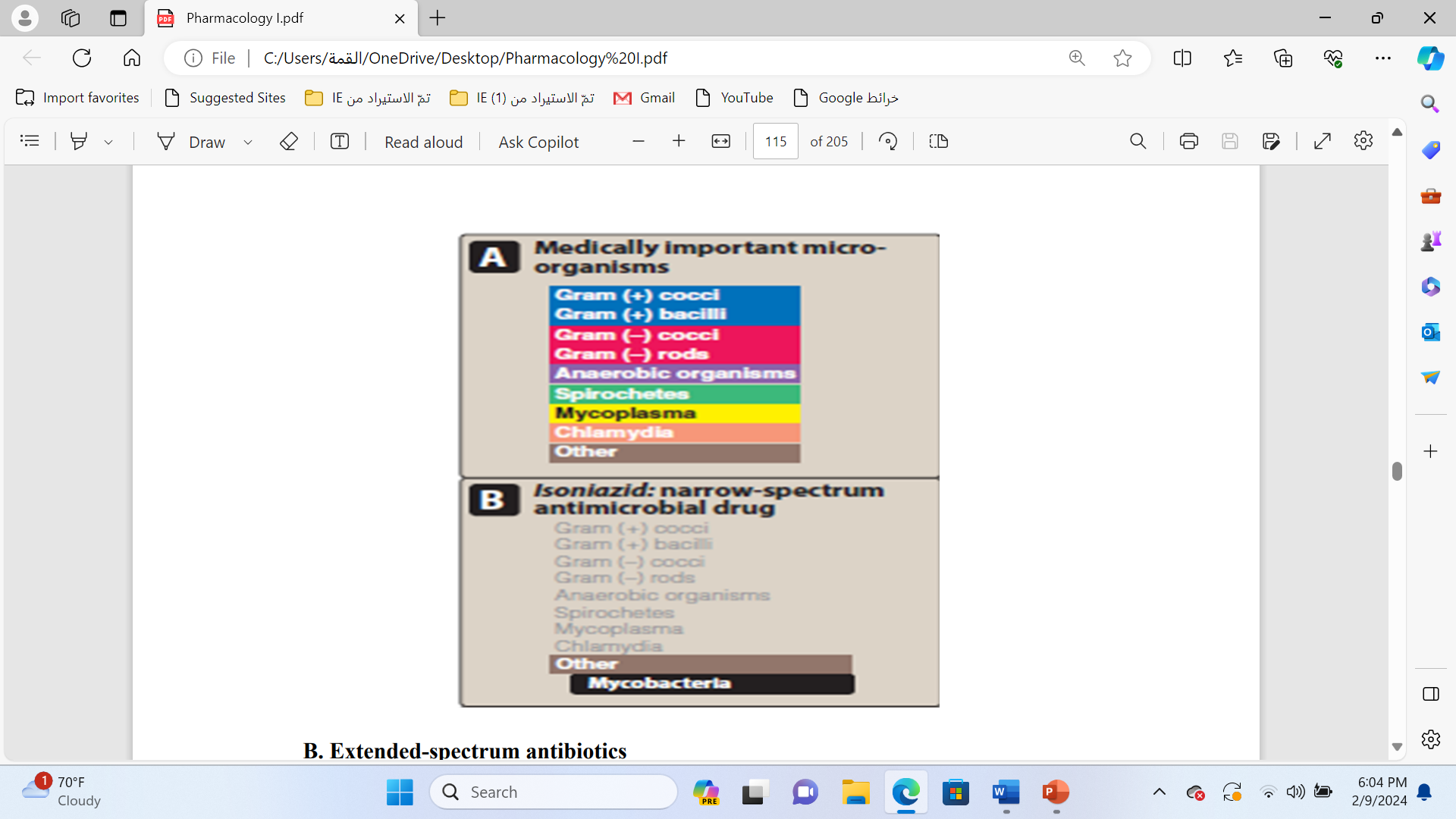 COMBINATIONS OF ANTIMICROBIAL DRUGS:
A. Advantages of drug combinations Certain combinations of antibiotics, such as β-lactams and aminoglycosides, show synergism; that is, the combination is more effective than either of the drugs used separately. Multiple drugs used in combination are only indicated in special situations (for example, when an infection is of unknown origin or in the treatment of enterococcal endocarditis). 
B. Disadvantages of drug combinations A number of antibiotics act only when organisms are multiplying. Thus, coadministration of an agent that causes bacteriostasis plus a second agent that is bactericidal may result in the first drug interfering with the action of the second. For example, bacteriostatic tetracycline drugs may interfere with the bactericidal effects of penicillins and cephalosporins. Another concern is the development of antibiotic resistance by giving unnecessary combination therapy.
DRUG RESISTANCE: Drug resistance is mediated by:
1. Modification of target sites: For example, S.pneumoniae resistance to β-lactam antimicrobials involves alterations in one or more of the major bacterial penicillin binding proteins.
 2. Decreased accumulation: Decreased uptake or increased efflux of an antibiotic. For example, gram-negative organisms can limit the penetration of certain agents, including β-lactam antibiotics, as a result of an alteration in the number and structure of porins (channels) in the outer membrane. Also, the presence of an efflux pump can limit levels of a drug in an organism, as seen with tetracyclines. 
3. Enzymatic inactivation: The ability to destroy or inactivate the antimicrobial agent can also confer resistance on microorganisms. Examples of antibiotic-inactivating enzymes include 
1) β-lactamases (“penicillinases”) that hydrolytically inactivate the β-lactam ring of penicillins, cephalosporins, and related drugs. 
2) acetyltransferases that transfer an acetyl group to the antibiotic, inactivating chloramphenicol or aminoglycosides; and 
3) esterases that hydrolyze the lactone ring of macrolides.
PROPHYLACTIC USE OF ANTIBIOTICS
Clinical situations, such as dental procedures and surgeries, require the use of antibiotics for the prevention rather than for the treatment of infections. Because the unselective use of antimicrobial agents can result in bacterial resistance and superinfection, prophylactic use is restricted to clinical situations in which the benefits outweigh the potential risks. The duration of prophylaxis should be closely observed to prevent the unnecessary development of antibiotic resistance.
COMPLICATIONS OF ANTIBIOTIC THERAPY
Hypersensitivity: the penicillins, despite their almost absolute selective microbial toxicity, can cause serious hypersensitivity problems, ranging from urticaria (hives) to anaphylactic shock.
B. Direct toxicity: For example, aminoglycosides can cause ototoxicity by interfering with membrane function in the auditory hair cells. 
C. Superinfections Drug therapy, particularly with broad-spectrum antimicrobials or combinations of agents, can lead to alterations of the normal microbial flora of the upper respiratory, oral, intestinal, and genitourinary tracts, permitting the overgrowth of opportunistic organisms, especially fungi or resistant bacteria. These infections usually require secondary treatments using specific anti-infective agents.